primárního sektoru ČR – zemědělství, lesnictví a rybolov
Socioekonomická geografie ČR
Seminář č. 3
© HS
Úkol: Pojmenujte plodiny/trvalé kultury na obrázcích.
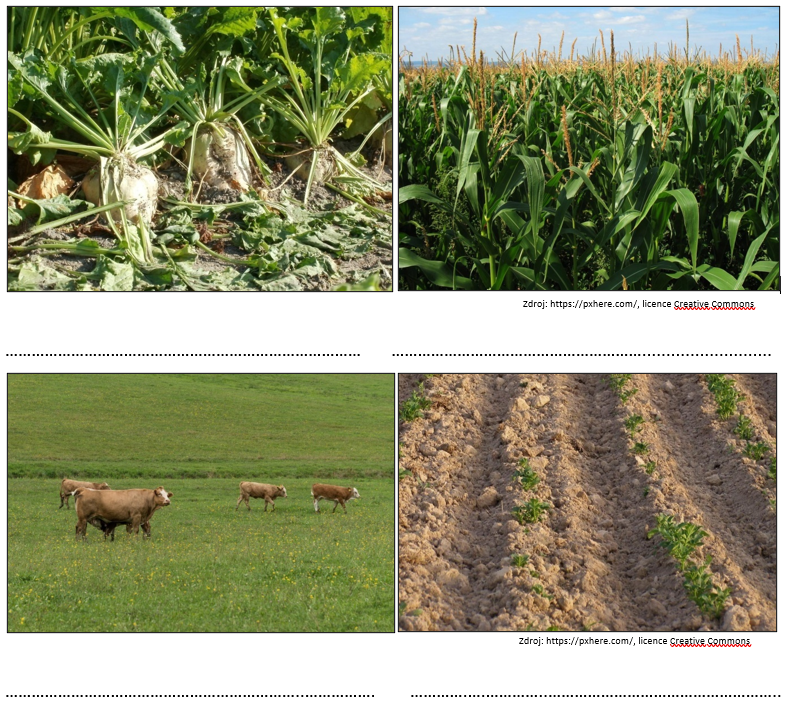 Úkol 1: Rozhodněte, zda jsou následující druhy ploch stabilní, či nestabilní. Zařazení zdůvodněte.
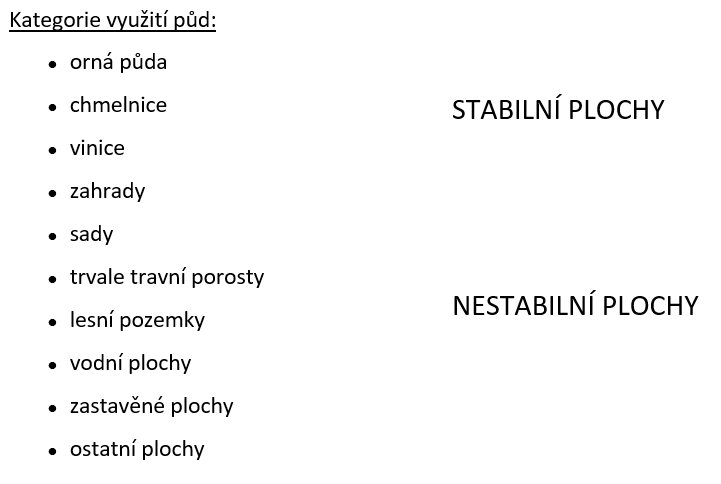 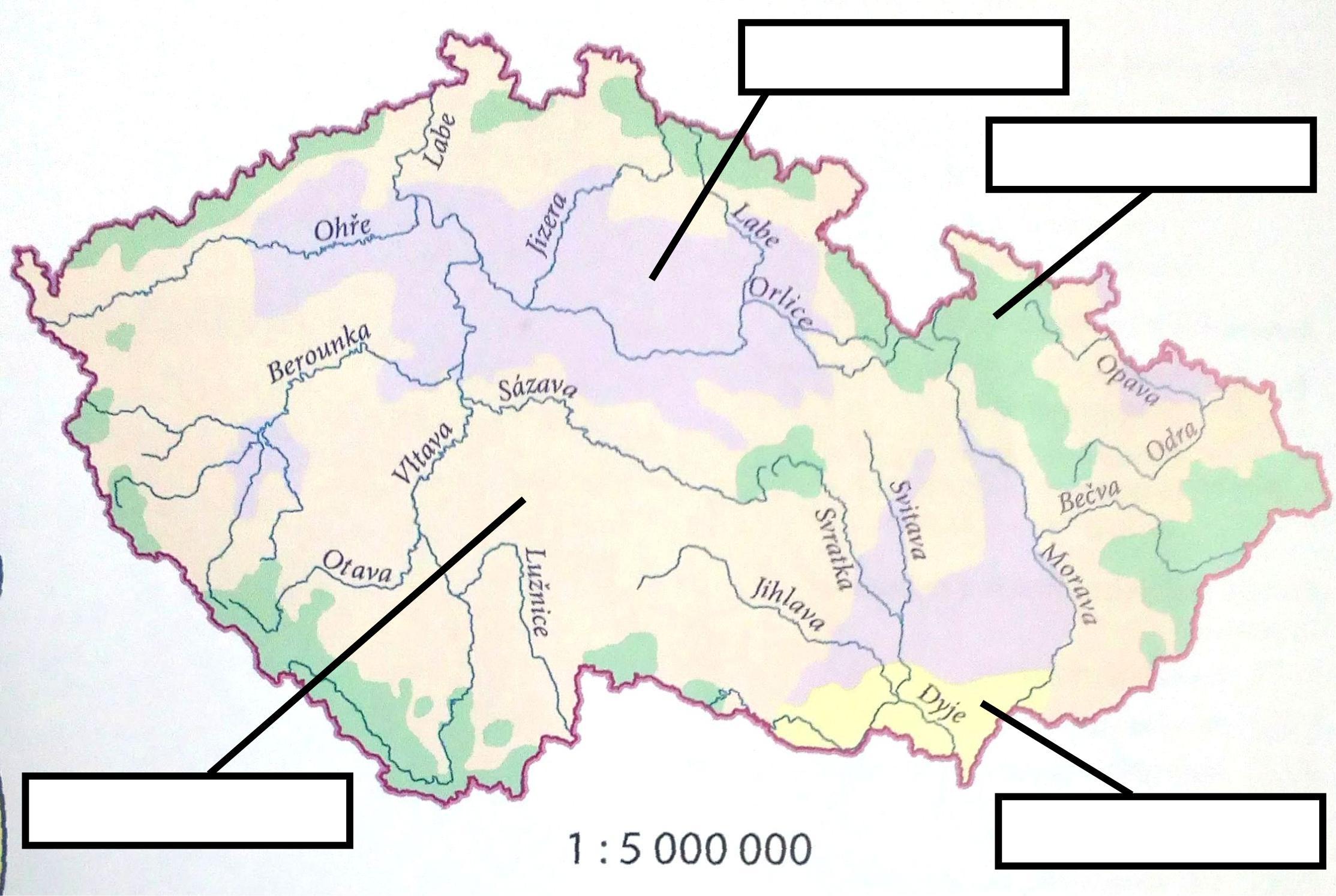 Zemědělské výrobní oblasti ČR
Rozhodněte, který z obrázků zobrazuje vhodné postupy hospodaření v krajině.
Je podle vás lepší horizontální (první obrázek) nebo vertikální (druhý obrázek) parcelace pozemků u obce Strážek? Své tvrzení zdůvodněte.
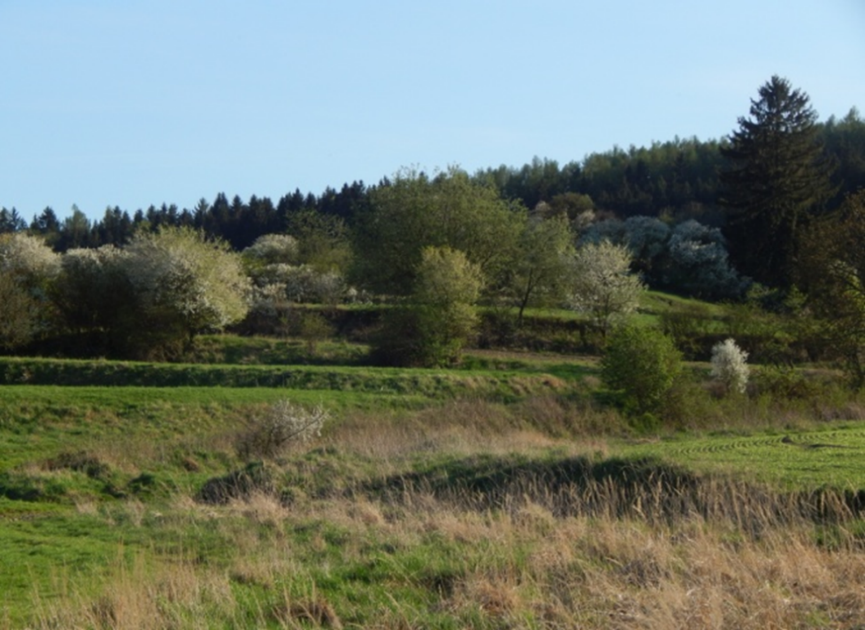 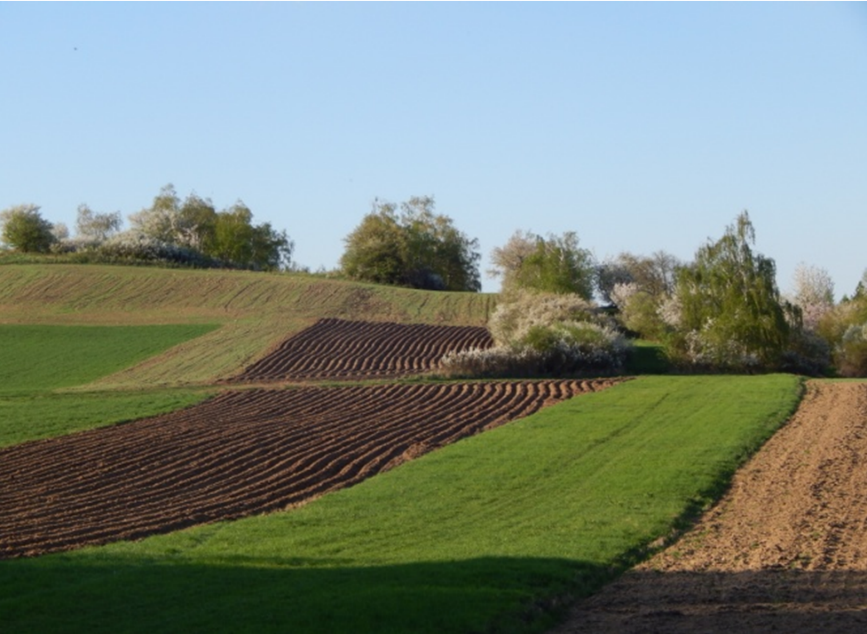 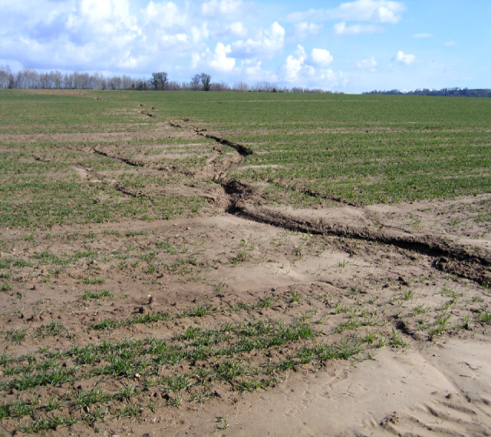 Rodney Burton / Soil erosion, Wigborough, Somerset / CC BY-SA 2.0.
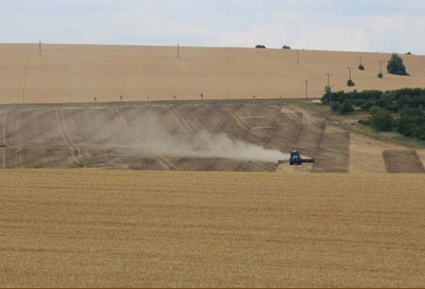 foto VÚMOP, v. v. i., 2015
https://www.nzm.cz/publikace/obrazkove-statistiky/zemedelstvi-obrazkova-statistika-ze-sveta-zemedelcu 

https://www.czso.cz/csu/czso/zemedelstvi_zem
Stav a vývoj zemědělství ČR před r. 89
České (československé) zemědělství prošlo v poválečném období pronikavou sociálně ekonomickou přestavbou, která od základu změnila život na venkově
Více než 40 let trvající období socialistické přestavby přineslo významné změny -  vznik nových socialistických výrobních vztahů, vybudování velkých zemědělských podniků typu JZD a státních statků (koncentrace)
Rozvoj zem. výroby 80. let byl v ČR orientován převážně na řešení obilního problému a výrobu dostatečného množství živočišných produktů (zejména masa) pro vnitřní trh
R. 1989: socialistický sektor tvořil 98,7 % podílu na veškeré zemědělské půdě
Zprůmyslnění a intenzifikace zemědělské výroby přinášely řadu problémů v oblasti ŽP:
velké půdní celky vytvořily vhodné podmínky pro využití těžkých kombinovaných mechanismů  erozní činnost
vybudováním velkochovů hosp. zvířat s bezstelivovým provozem ubyla organická hmota  narušena struktura půdy
 velké ztráty na snížení půdní úrodnosti, průmyslová hnojiva smývána do povrchových a podzemních vod 
rekultivace, likvidace drnového fondu a rozptýlené zeleně narušily důležité složky stability krajiny
Postupně se tak snižovala produkční schopnost půd, intenzita a objem zemědělské výroby a výrazně se zvyšovaly celkové náklady
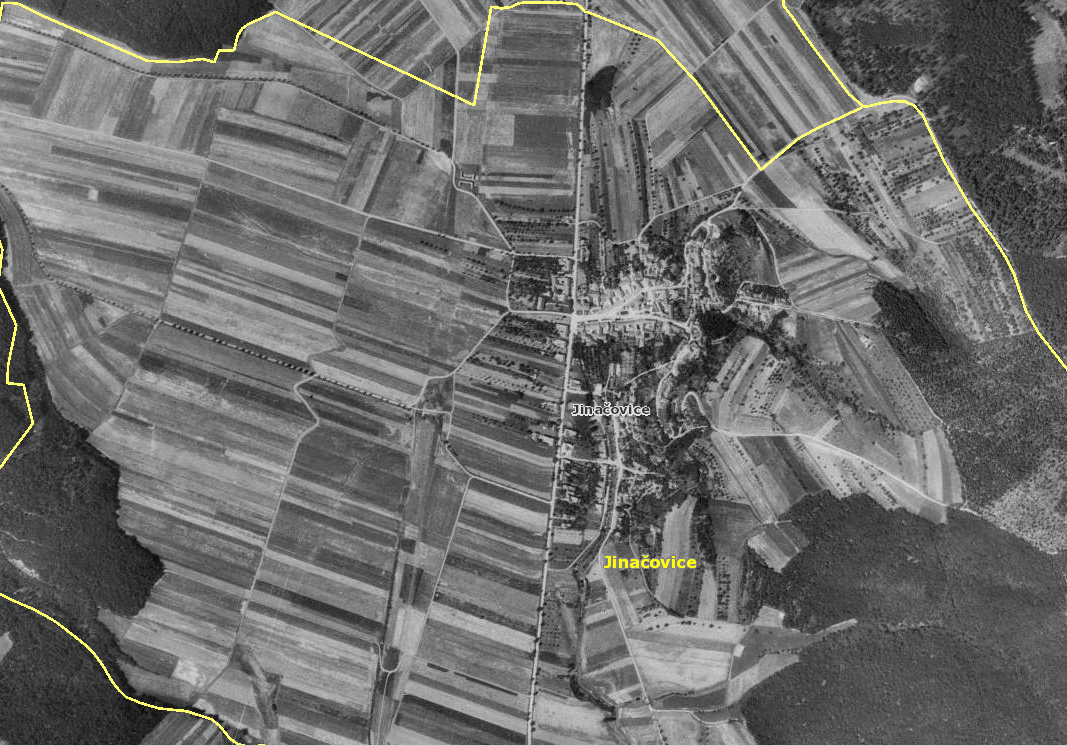 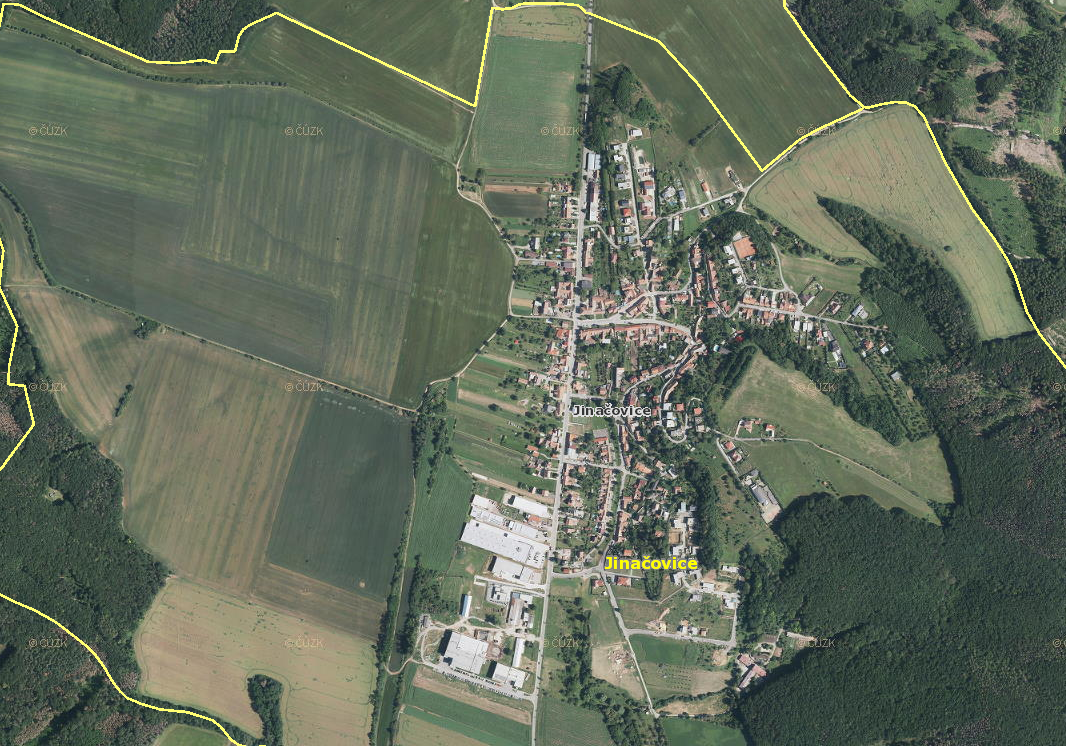 Zemědělství po r. 1989
Přechod zemědělství a potravinářských odvětví od centrálně direktivního řízení k   tržnímu hospodářství
Transformace zemědělství ČR se týkala především majetkoprávních změn, které v různé intenzitě a formách probíhaly od roku 1991 na základě nové transformační legislativy:
zákony k rehabilitaci
 zákon o půdě
 zákon o velké privatizaci
 transformační zákon 
legislativa k privatizaci státního zemědělského majetku

V průběhu majetkoprávní transformace lze rozlišovat období tzv. primární transformace, do kterého se soustředily základní změny:
do roku 1991/92 rehabilitace a restituce
v letech 1992/93 transformace zemědělských družstev  
v letech 1994/95 privatizace státního majetku 
po roce 1995 tzv. druhá transformace – změna družstev na s.r.o a a.s.
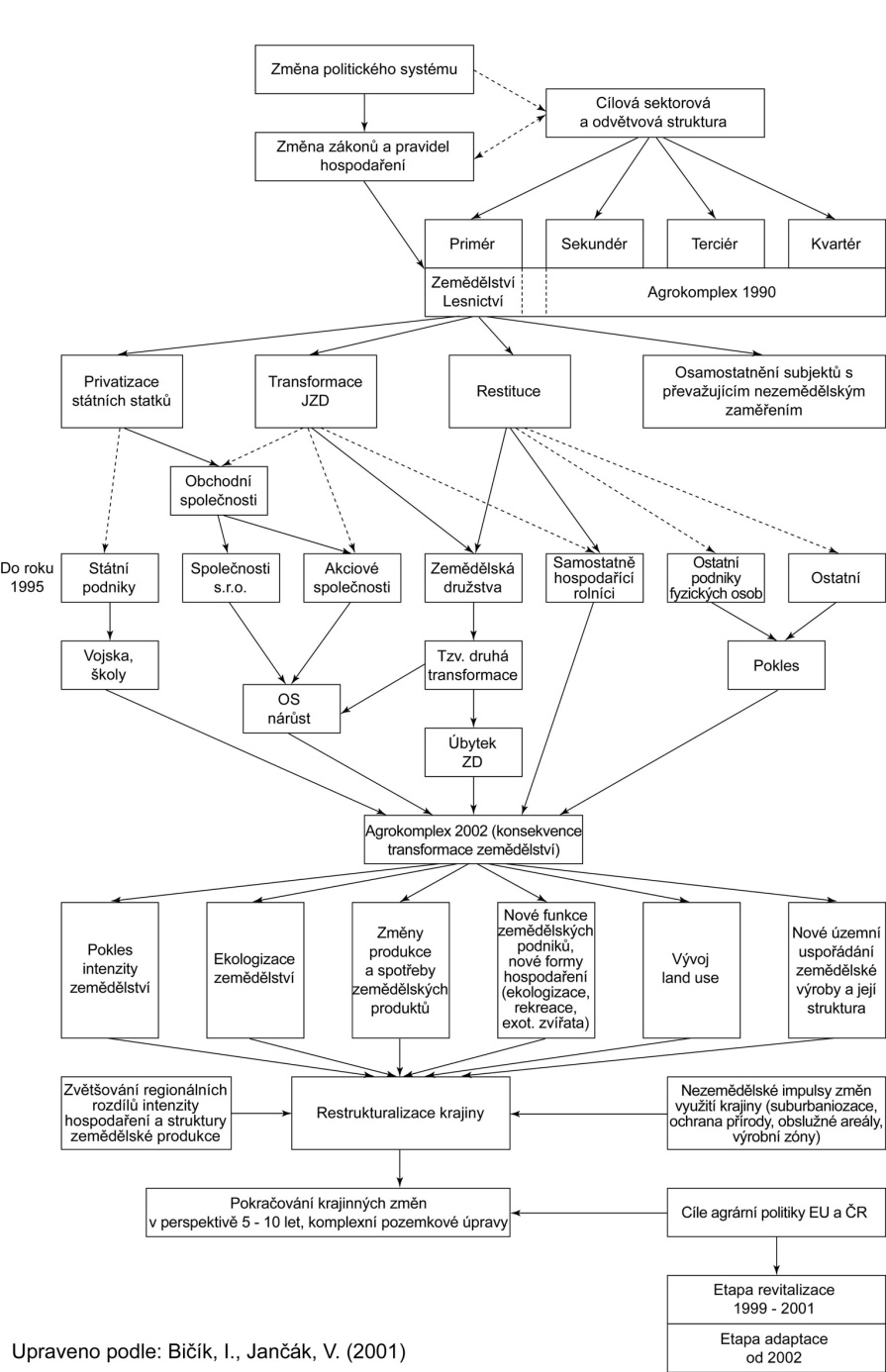 Schéma transformace zemědělství ČR
Zemědělství po r. 1989
Zemědělství ČR po roce 1990 třemi odlišnými vývojovými etapami:

1. etapa – radikálního přizpůsobování zemědělství novým sociálně ekonomickým rámcovým podmínkám vytvořeným po roce 1989,

2. etapa – stabilizace a počátku obratu,

3. etapa – období stagnace a degrese zemědělství

Současnost? SZP EU
1. Etapa radikálního přizpůsobování zemědělství novým sociálně ekonomickým rámcovým podmínkám vytvořeným po roce 1989:

1990–1993 
prudký pokles hrubé zemědělské produkce 
pokles stavů hospodářských zvířat, především skotu celkem a krav 
snížení spotřeby průmyslových hnojiv 
pokles hektarových výnosů většiny zemědělských plodin 
snížení počtu pracovníků v zemědělství (až na polovinu)
radikální zhoršení hospodářského výsledku zemědělských podniků 
vznik a prohlubování mzdové disparity mezi zemědělstvím a ostatními odvětvími národního hospodářství 
v obnově majetkových vztahů a v podnikatelské struktuře - restituce půdy a zemědělského majetku, k transformace zemědělských družstev a privatizace státních statků 
vytvořily nové právní formy jednak podniků fyzických osob – SHR a různé obchodní společnosti 
podíl ZD na zemědělské půdě klesl z 61,4 % v roce 1989 na 49,4 % 
rozevírání tzv. cenových nůžek - odlišný vývoj cen zem. výrobců a cen vstupů do zem.
2. Období stabilizace a počátku obratu 
1994–1995 
tendence vývoje zemědělství buď výrazně zpomalily, nebo u  některých z nich došlo k obrácení trendu, byť nevýraznému 
výraznému zpomalení meziročního poklesu hrubé zemědělské produkce 
snížily tempa poklesu stavů skotu 
obratu ve spotřebě průmyslových hnojiv 
stabilizovaly se hektarové výnosy u obilovin a olejnin 
snížilo se tempo úbytku pracovních sil 
snížení ztráty zemědělských podniků 
pokračovala obnova vlastnických vztahů, byla prakticky dokončena privatizace státních statků a stabilizována podnikatelská struktura 

3. Stagnace a degrese zemědělství
1996–1998 
nepotvrdila předpokládaný obrat ve vývoji, ale projevila se naopak obnovením degresivních tendencí 
po vzestupu hrubé zemědělské produkce v roce 1995 dochází opět k jejímu poklesu 
pokles stavů skotu se opět zrychlil 
hospodářský výsledek souhrnu zemědělských podniků se opět proměnil ve ztrátu 
pokračoval trend úbytku pracovních sil 
prohlubuje se mzdová disparita 
další změny v podnikatelské struktuře – posilování podnikatelské formy obchodních společnosti na úkor zemědělských družstev
Územní diferenciace českého zemědělství
Mezi jednu z největších územních diferenciací je možné zařadit vývoj transformace majetkoprávních vztahů v zemědělství a s tím spojené změny v obhospodařování zemědělské půdy podle právních norem podnikatelských subjektů:
do roku 1990 byly zcela převažující formou hospodaření na zemědělské půdě JZD a státní statky (95 % obhospodařované zemědělské půdy)
před rokem 1989 hospodařili soukromí rolníci  jen na 3,9 % zemědělské půdy (hl. v horských oblastech Beskyd)
V roce 1995 měla na obhospodařování zemědělské půdy největší podíl ZD – 47 % 
2. nejrozšířenější formou držby půdy byly různé obchodní společnosti – 28,0 % 
FO obhospodařovali  21,7 % zemědělské půdy
Zaměstnanost v zemědělství
Významnou územní diferenciaci po r. 1990 představuje problematika vývoje zaměstnanosti v zemědělství - od roku 1990 trvalý pokles počtu pracovníků  
Na venkově zůstává zemědělství důležitým odvětvím, ale prochází výraznými změnami v důsledku vlastnické a organizační transformace, která je spojena mimo jiné i se změnami výrobní orientace a poklesem počtu pracovních míst 
Počet zaměstnaných v zemědělství v roce. 2021?

Produktivita práce
Pro jaká odvětví vyšší a pro jaká nižší?
Zaměstnanost v zemědělství
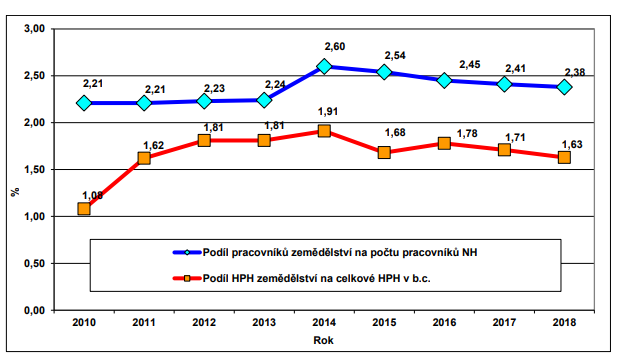 http://eagri.cz/public/web/file/648258/Zelena_zprava_2018.pdf
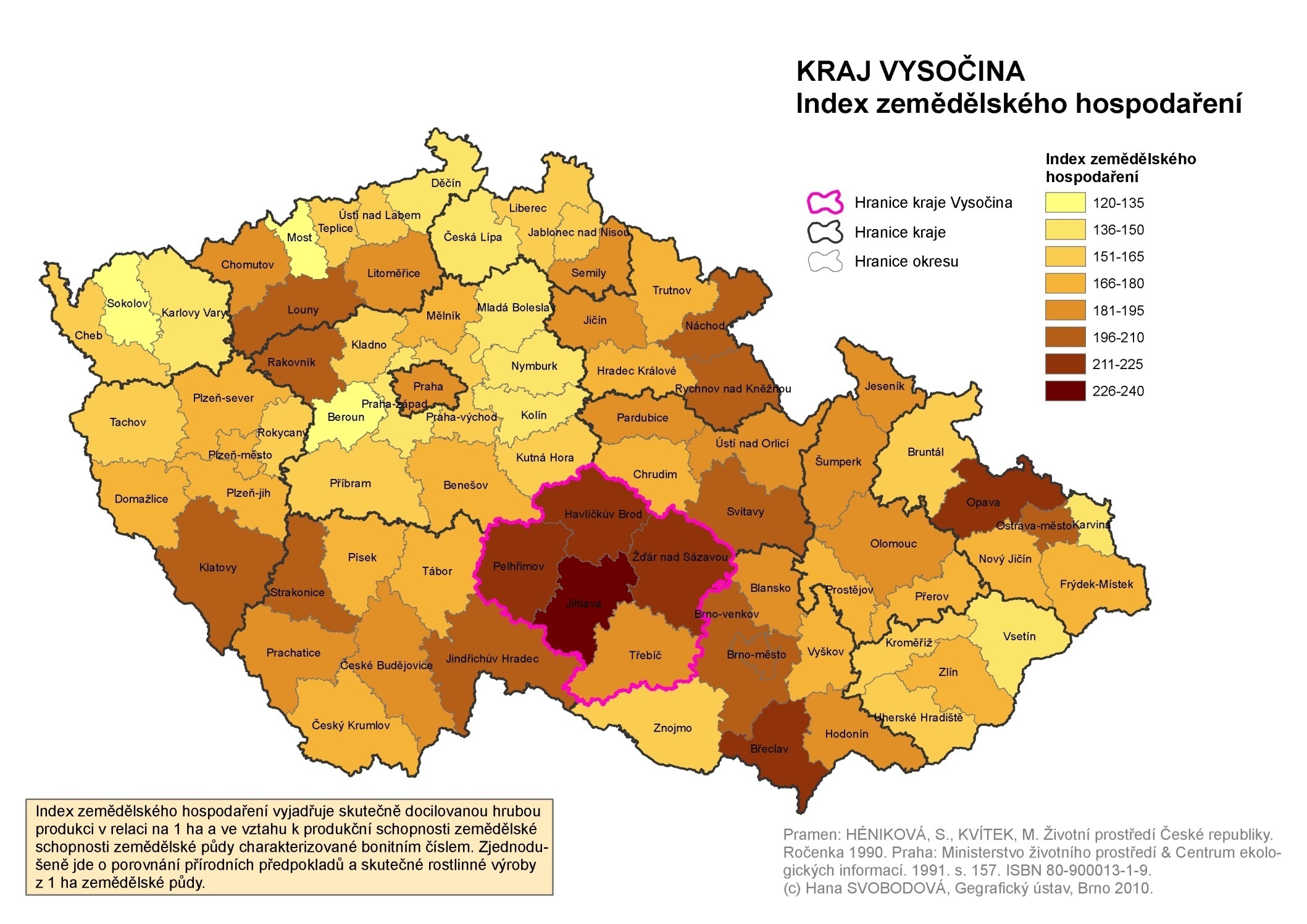 Předvstupní období (1)
Zahájeno po roce 1998 
Cílem je dořešení vývojových problémů českého zemědělství a stabilizace agrárního sektoru před jeho přizpůsobováním podmínkám EU 
Rozvoj sektoru v souladu s Národním programem pro přijetí „acquis communautaire“ v sektoru zemědělství 

Koncepce agrární politiky na období od roku 1999 do roku 2003 – 2 etapy:
1. Revitalizace 
1993–2001
Zaměřena na zotavení a stabilizaci agrárního sektoru ČR a na institucionální přípravu jeho vstupu do EU 
Cílem je dořešení některých vnitřních vývojových problémů českého agrárního sektoru, eliminace nejzávažnějších vývojových překážek vzniklých v dosavadním průběhu reformy a celková stabilizace sektoru před jeho přizpůsobováním podmínkám EU 
2. Adaptace 
Od r. 2001 po vstup do EU
Přizpůsobení agrárního sektoru ČR podmínkám SZP EU ve všech jejích oblastech (strukturální, regionální, environmentální a venkovské politiky EU)
Předvstupní období (2)
Obě etapy jsou postaveny na čtyřech základních pilířích agrární politiky:
regulace trhu a podpora příjmů (důležitým bodem zejména založení Státního zemědělského intervenčního fondu (SZIF), r. 2001 a zavedení tzv. „zelené nafty“),
environmentální opatření (zaměření především na podporu mimoprodukčních funkcí zemědělství, udržování krajiny a k podpoře tzv. LFA oblastí),
modernizace a transformace podniků (hl. cílem především zvyšování konkurenceschopnosti podniků cestou jejich modernizace a restrukturalizace), 
a příprava na vstup do EU (cílem zejména poskytování základních služeb ze strany státu, a to v oblasti vzdělávání, výzkumu, informatiky, genetiky, poradenství a propagace)
Koncepce agrární politiky ČR na období po vstupu do EU (2004–2013, 2014–2020, 2021+)
Koncepce reaguje na potřebu odstartování zásadní přeorientace zemědělské politiky ČR v souladu s celosvětovými a evropskými trendy a s naléhavostí domácích problémů. 

Posílení environmentálních, sociálních a ekonomických principů trvale udržitelného českého zemědělství, při zohlednění jeho specifických podmínek a problémů jako důsledků dlouhodobě uplatňované zemědělské politiky více zaměřené na podporu velkovýrobního industriálního zemědělství a jeho sociální stability. 

Konkurenceschopnost českého zemědělství při pokračující globalizaci je koncepčně stimulována do produkce, která zohledňuje stále sílící požadavky spotřebitelů na bezpečnost potravin a na environmentální a k pohodě zvířat přihlížející způsoby výroby. 

Koncepce vytváří předpoklady, aby se zemědělství stalo integrální součástí a páteří rozvoje venkovských oblastí a zlepšování kvality života venkovské populace, včetně podmínek pro diverzifikaci činností zemědělských podniků podle místních podmínek.
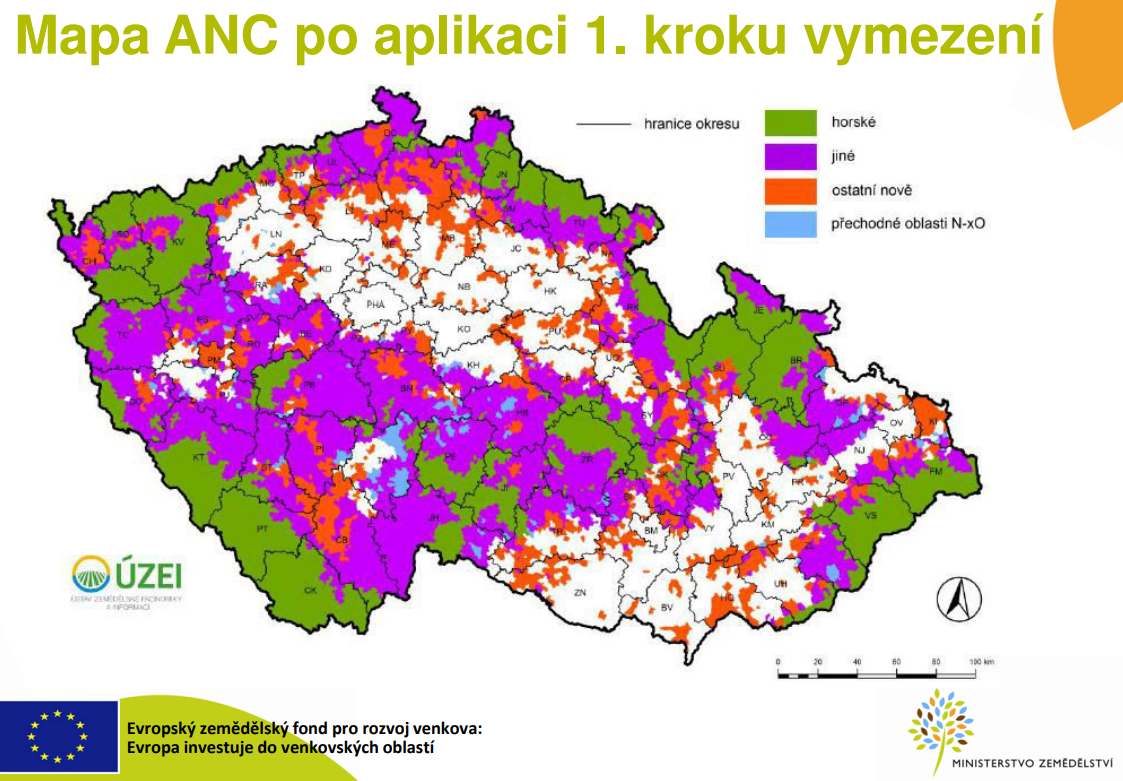 Méně příznivé oblasti
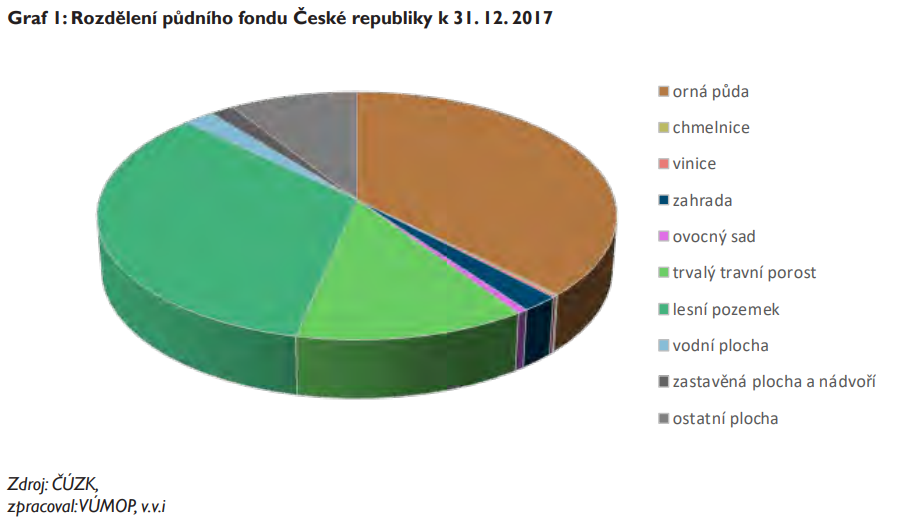 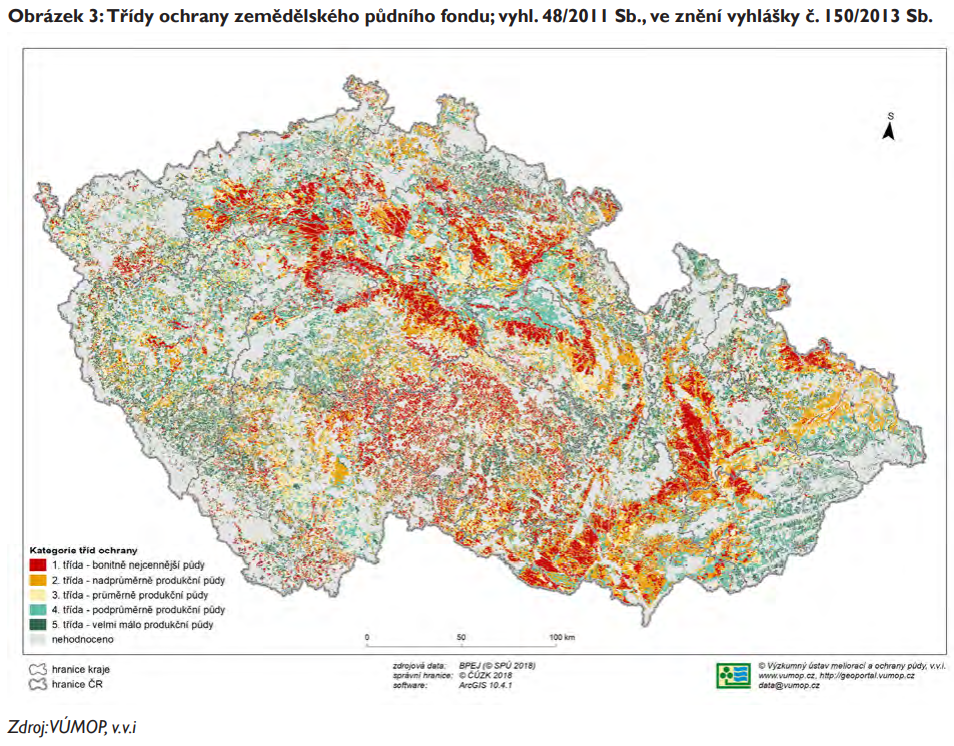 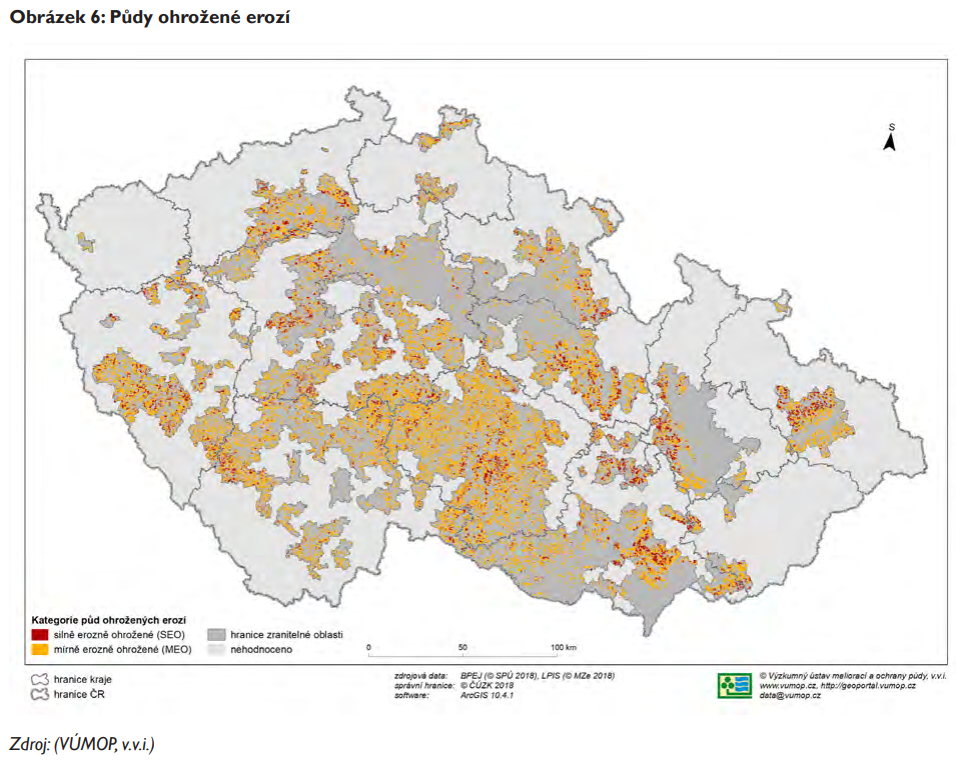 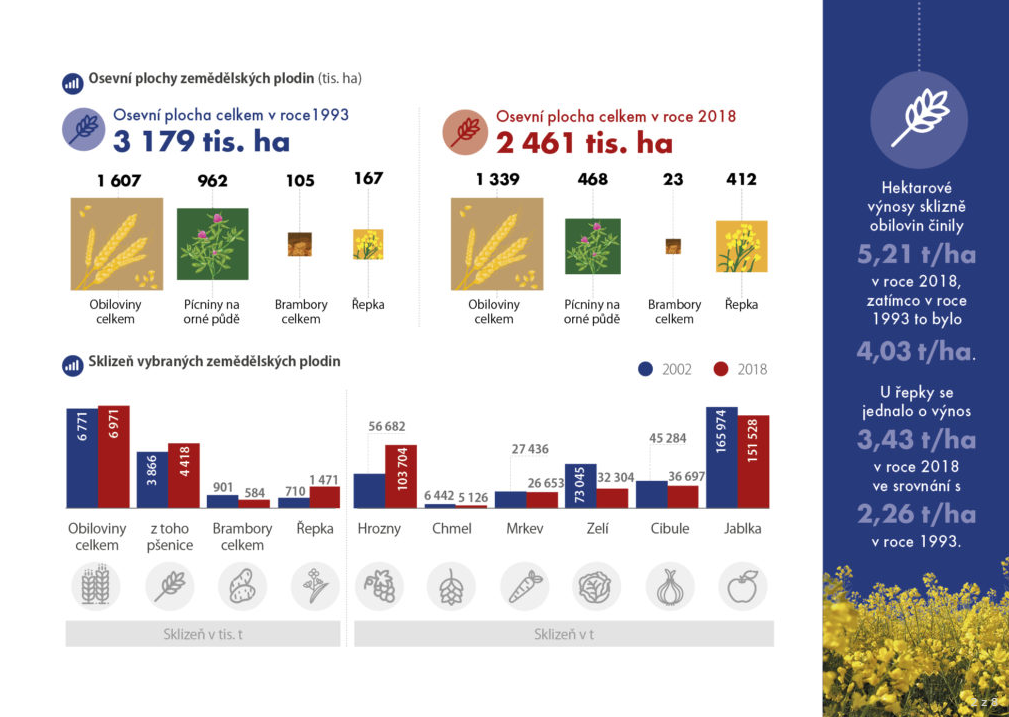 https://www.statistikaamy.cz/cesko-v-cislech/zemedelstvi
Rostlinná výroba
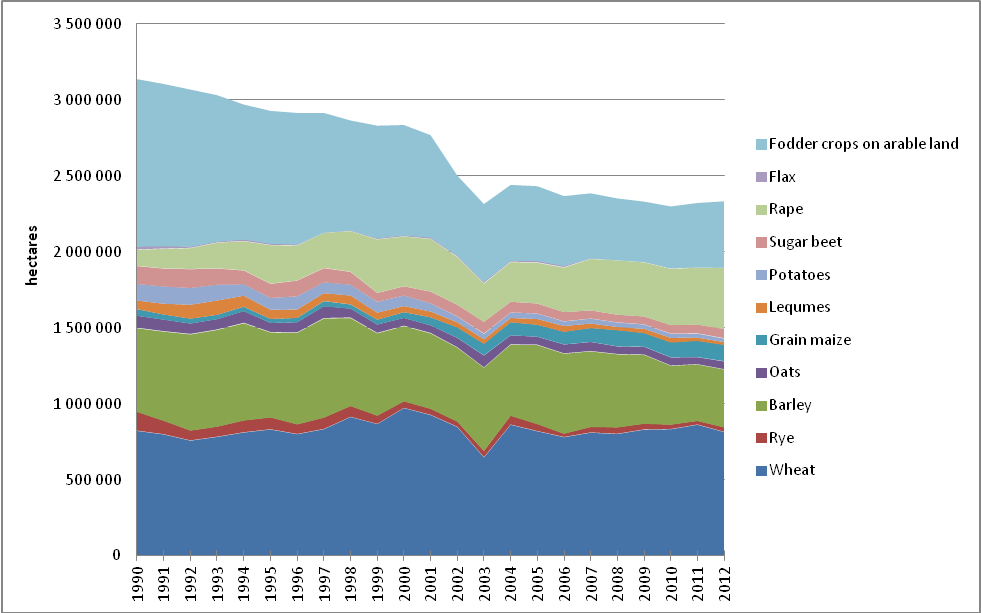 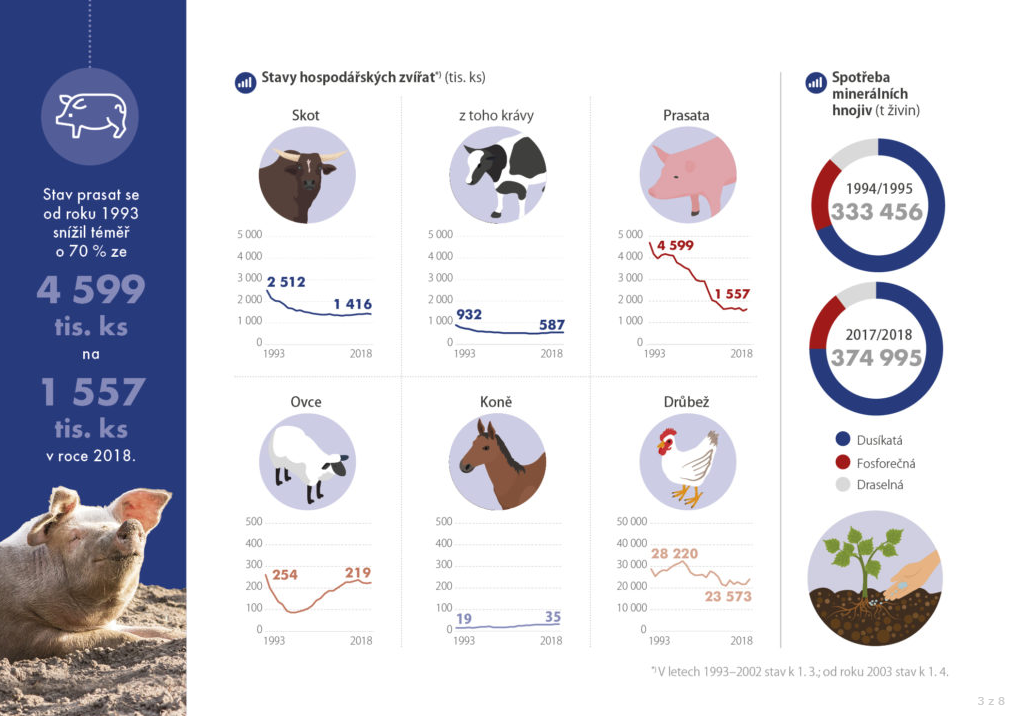 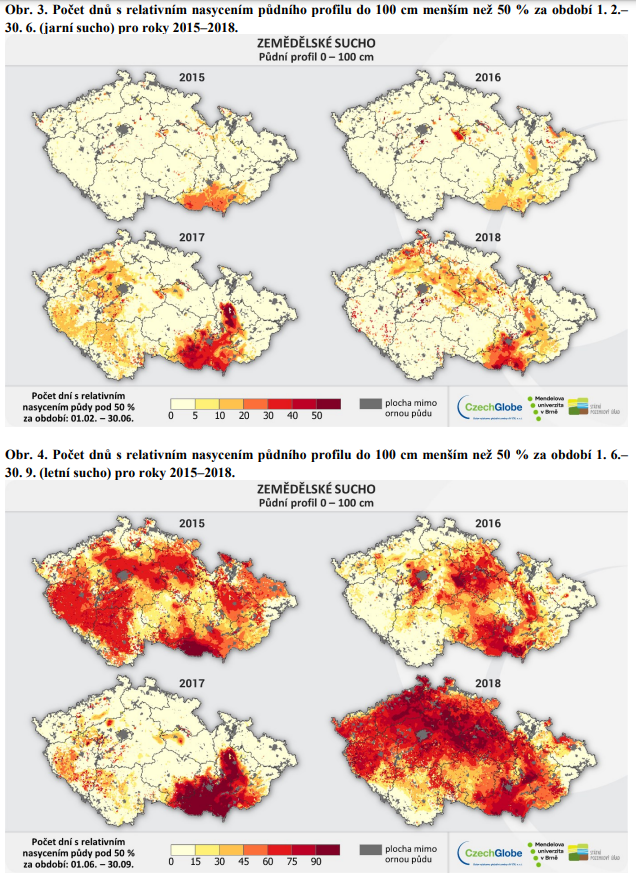 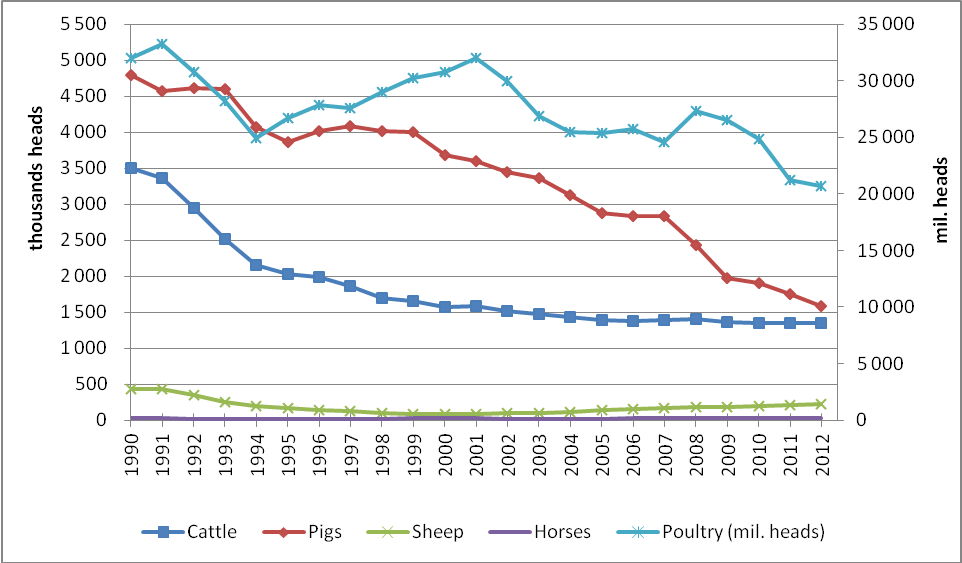 https://atlasvenkova.osu.cz/atlas-rozvoje-venkova/?fbclid=IwAR0XzM9_5evmL-vRI9J8HdZWgElvBiyK0289a8tqlK5vXlzHayzgTFrpprs
Lesnictví
Do lesnictví se řadí těžba dřeva, výsadba nových lesů, sledování a lov lesní zvěře.

https://www.kurovcovamapa.cz/
Výměra lesních pozemků
Vývoj kategorizace lesů
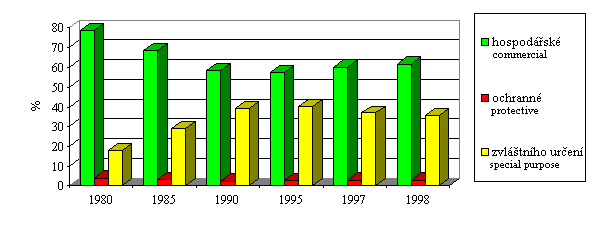 Druhová skladba lesů
Vývoj držby lesů
Rybolov
Rybářství v České republice je možno rozčlenit:
 na produkční  rybářství (rybníkářství),
na uměle vytvořených vodních plochách, které jsou situovány především do venkovských oblastí
stabilní výkonnost a je funkční i z hlediska tržních mechanizmů (nedochází k nadvýrobě a k souvisejícím nežádoucím cenovým výkyvům)
rybníky slouží vedle produkce ryb k plnění mimoprodukčních funkcí v krajině (retence vody, ochrana proti povodním, biologické čištění vody; plochy  pro hnízdění ptactva a ochranná teritoria pro zvěř; rekreační poslání, zachování biodiverzity)
Na území ČR – více než 24 tisíc rybníků a vodních nádrží, plocha cca 52 tisíc ha, z toho je v Čechách a na Moravě využito k chovu ryb 42 tisíc ha rybníků
 hospodaření v rybářských revírech (speciálních zařízeních – odchovných systémech, hl. Lososovité ryby)